Post University  - Reaffirmation 2024  52 Years of Continuous Accreditation A Total University Effort
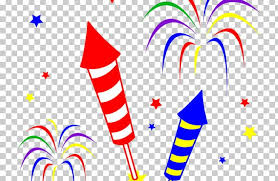 What is the purpose of accreditation?
Ensure we deliver quality services to our students.  
Meet best practice standards
Deliver services with appropriately trained staff and faculty
Include students in the decision-making process
Provide services in a safe and respectful environment
Protect students’ privacy
Support positive outcomes
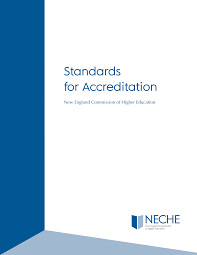 Accreditation Triad
Accreditation 
Triad
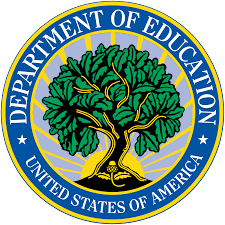 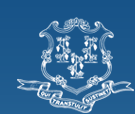 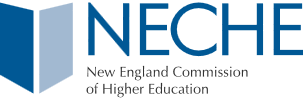 What is reaffirmation of accreditation?
Every ten years, colleges and universities accredited by NECHE must demonstrate that they comply with the nine standards contained in the Standards of Accreditation and with the policies and procedures. 

This process is called reaffirmation of accreditation.
Post University Accreditation Timeline
Continually Accredited Since 1972

Last Reaffirmation – 2014

Interim Report – Submitted January 2019

Self-Assessment – 2022 - 2023 

Self-Study Committees Established – Total of Nine – 2022 

Self-Study Draft – Due May 5, 2023 (No Extensions)

NECHE Staff Review of Self-Study – August 2023

Self-Study Final Submission – Due to NECHE February 11, 2024

Reaffirmation Visit – March 24-27, 2024
Reaffirmation  - Three Components
An institutional self-study, in which the institution evaluates how well it meets NECHE’s Standards for Accreditation and makes realistic, specific projections for improvement. 
An on-site evaluation by a trained group of peers, which provides a valuable external perspective to the institution and to the Commission. 
A review and decision by the Commission.
Component One – Self-Study
The institutional self-study is a written document that addresses the requirements as stated in the Standards for Accreditation.

Presents a clear, concise, and accurate picture of the institution as a dynamic entity with a sense of its history (DESCRIPTION), an understanding of its present (APPRAISAL), and a vision of its future (PROJECTION).   
The self-study process encourages ongoing planning and evaluation, it is not an isolated phenomenon that occurs only when an evaluation team is expected.
Self-Study – What are the components of a self-study?
Cover Page  (More Detail Later)
Table of NECHE Actions, Areas of Emphasis, or Concerns
Introduction – Discussion of How We Approached the Process
Institutional Overview
Narrative (Nine Standards) – Description, Appraisal, Projection
Appendix  - NECHE Information Forms, Financial Information, Supporting Documentation

Narrative Approximately 100 Pages in Length
Standard One Committee
Standard Two Committee
Standard Three Committee
Standard Four Committee
Standard Five Committee
Standard Six Committee
Standard Seven Committee
Standard Eight Committee
Standard Nine Committee
Component Two – On-site Evaluation
On-site evaluation by a group of faculty and administrators provides the institution and the Commission with a valuable external perspective. 

On-site evaluation team members are selected and trained based upon their experience at an institution comparable to the one being evaluated. 

On-site evaluation team members:
Review all areas of operation.
Interview management, staff, faculty, and students.  
Validate what we state in our self-study is accurate.
Component Three – Commission Review
Final Reaffirmation Decision Based Upon:

Commission review of the self-study.
Commission review of the evaluation team’s report.
Institution’s response to the evaluation team’s report.
Commission will make a final decision of reaffirmation.
How can YOU prepare?
Review the NECHE Standards of Accreditation
	https://www.neche.org/resources/standards-for-accreditation

Review the Policies in the University’s Catalog
	https://post.edu/student-services/academic-affairs/university-catalog/

Follow the Policies and Procedures Relating to Your Department and Particularly Your Position
Be Familiar with and Understand Applicable Handbooks
Participate in All Accreditation and Position Specific Training Activities
Volunteer Opportunities and ASK QUESTIONS
Keep Updated
Reaffirmation Website

https://post.edu/about/reaffirmation-2024/

                        Dr. Jeremi Bauer                Lucia Dressel                          Gregory Dennis           Tom Kavanagh
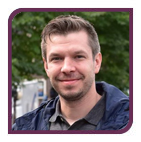 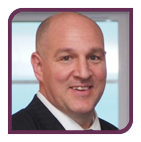 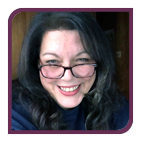 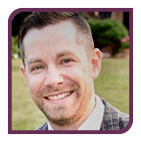 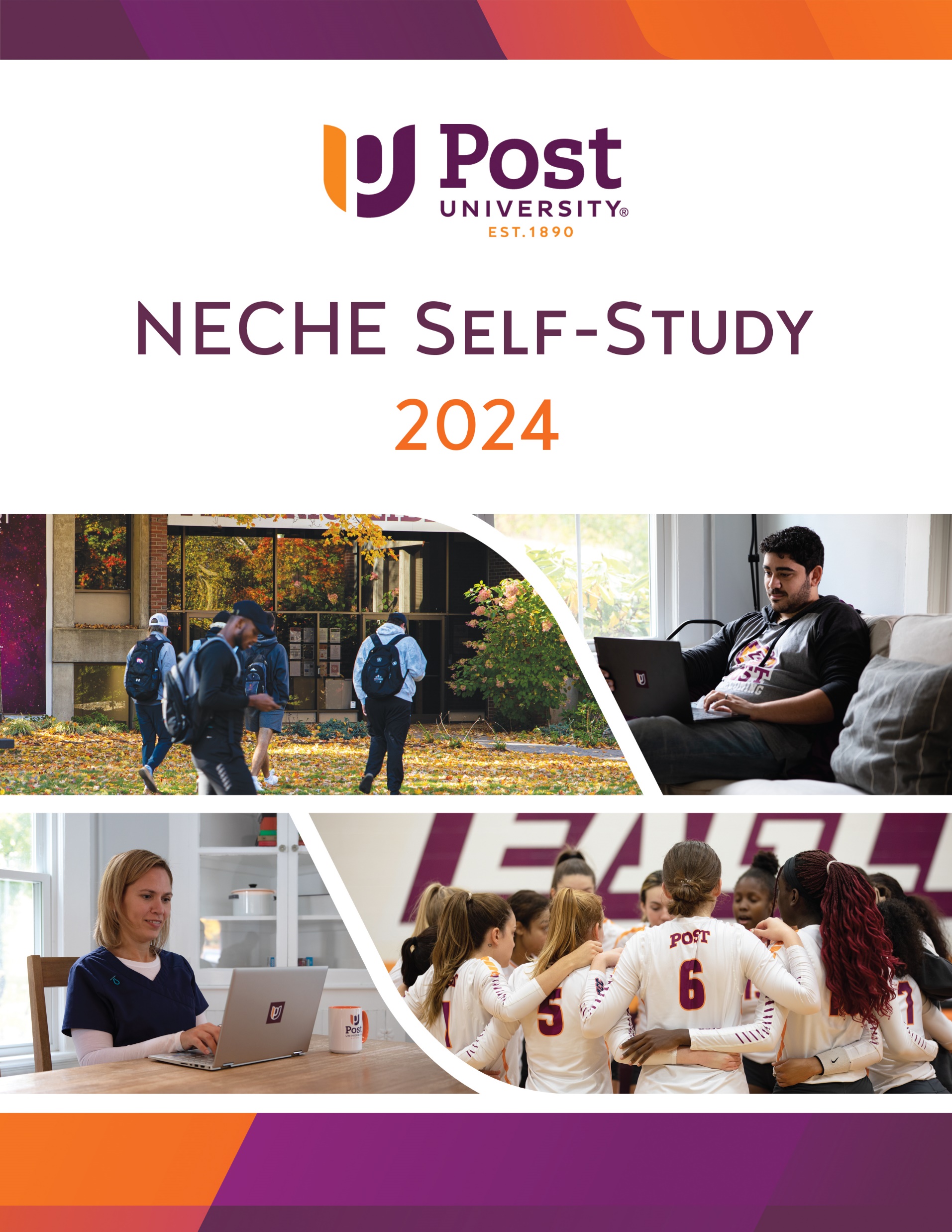 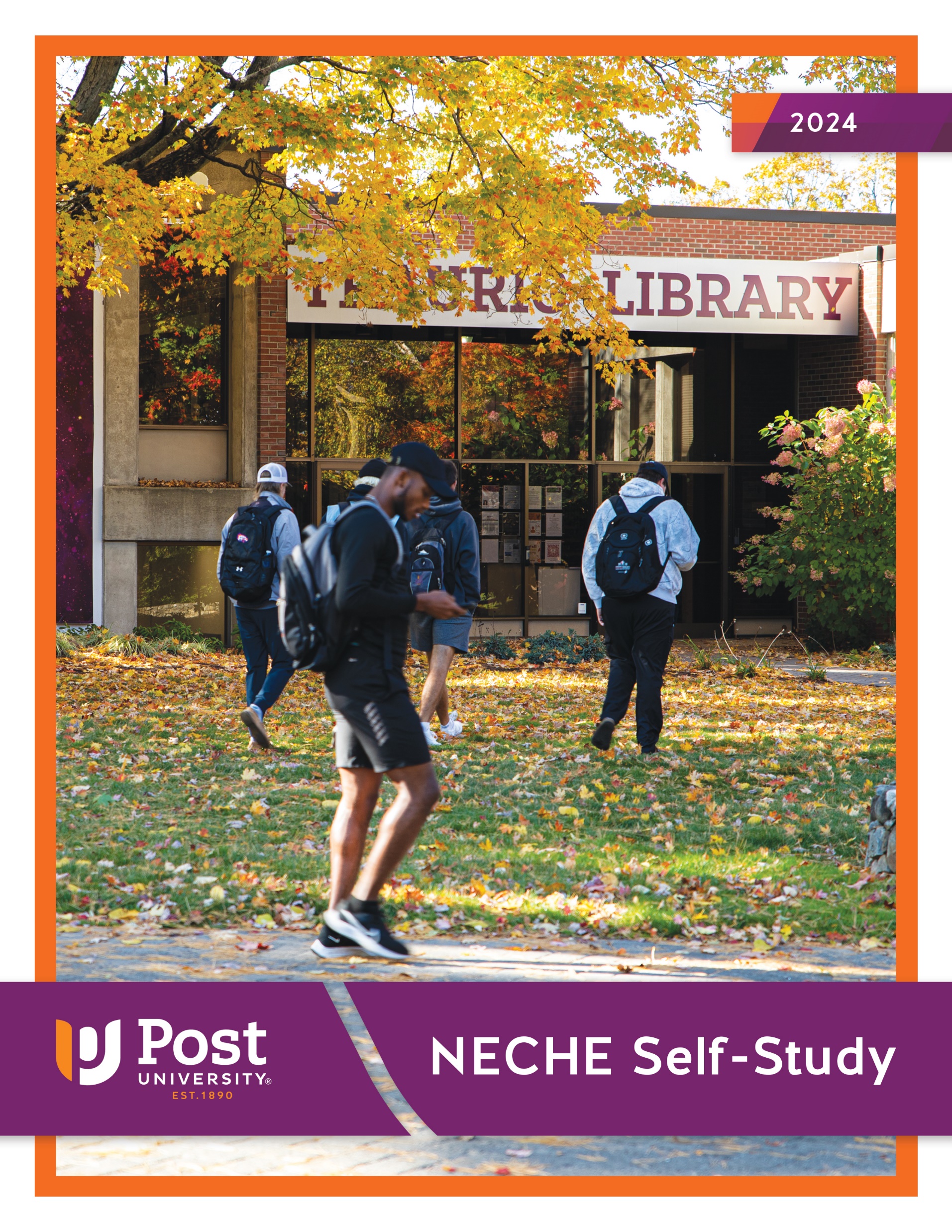 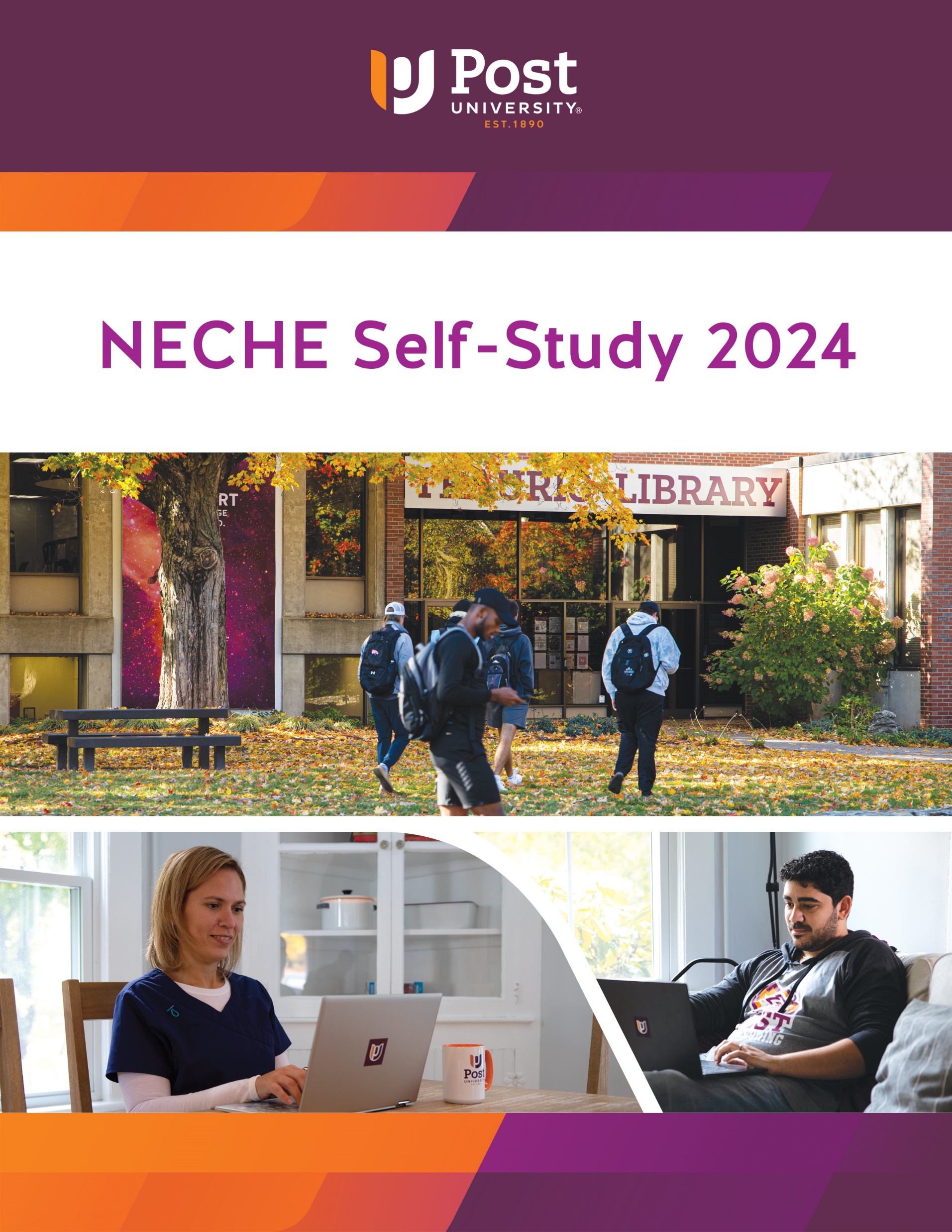 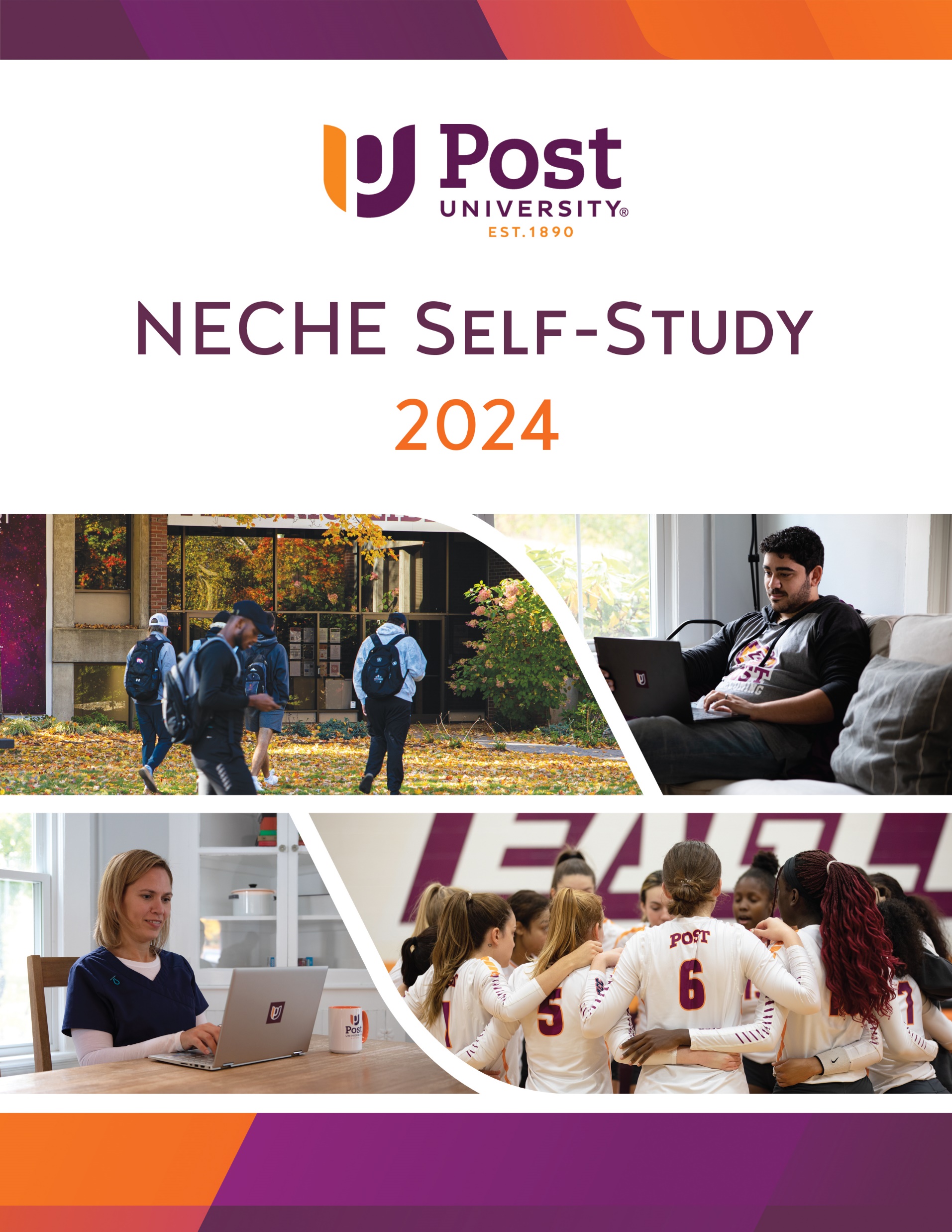 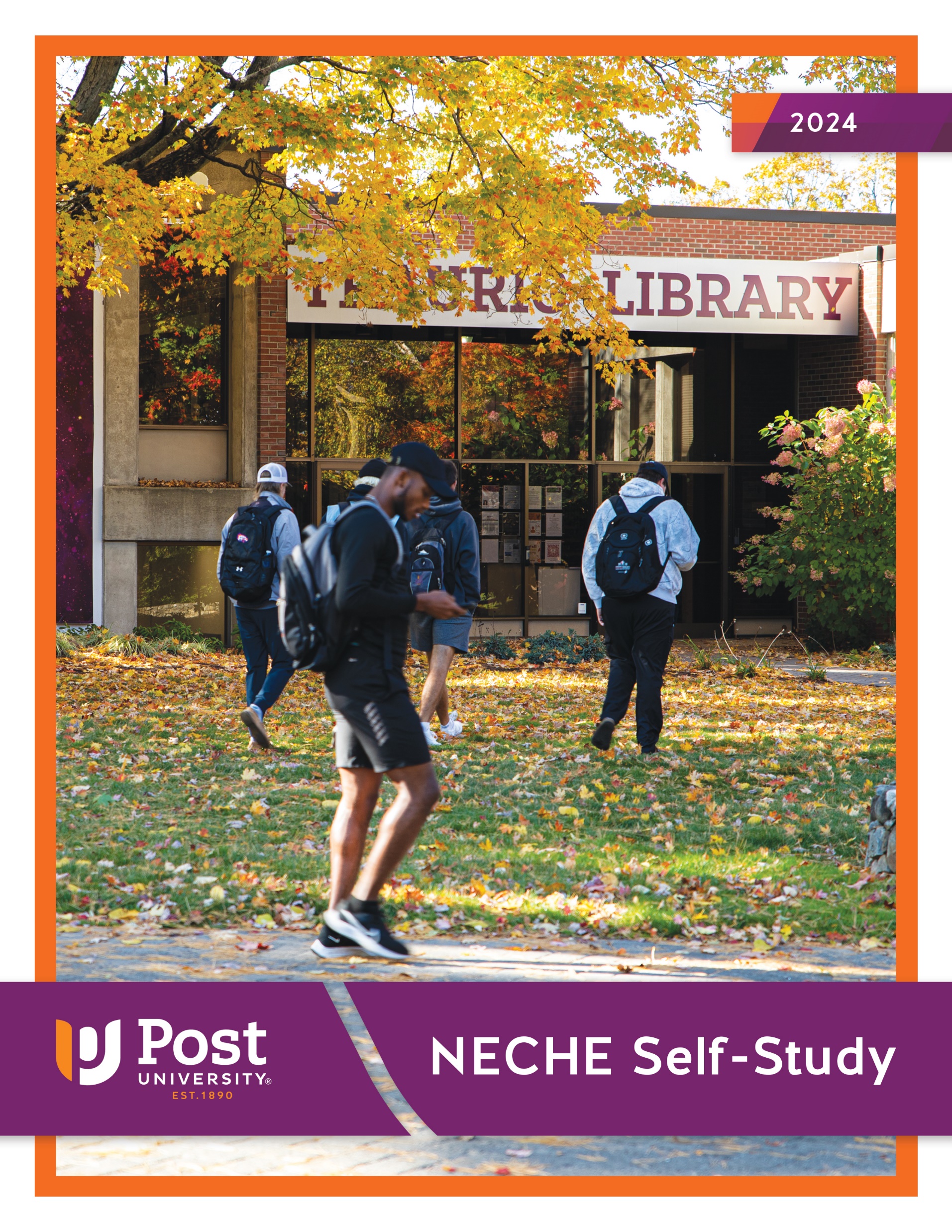 How many areas of non-compliance are acceptable?
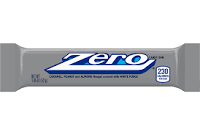